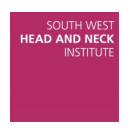 Audit of dental extraction healing time prior to radiotherapy
Department of Restorative Dentistry
Alexander Gormley (NIHR Academic Clinical Fellow)

Sarah Garner, Tom Dudding, Lisa McNally
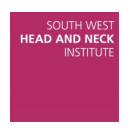 Osteoradionecrosis
Osteoradionecrosis (ORN) is a common complication of radiotherapy for head and neck malignancy whereby the bone undergoes necrosis, becoming exposed. This is usually symptomatic and may cause intra- or extra-oral fistulae, infection, pain and eventually pathological fracture  (Dhanda et al. 2016)
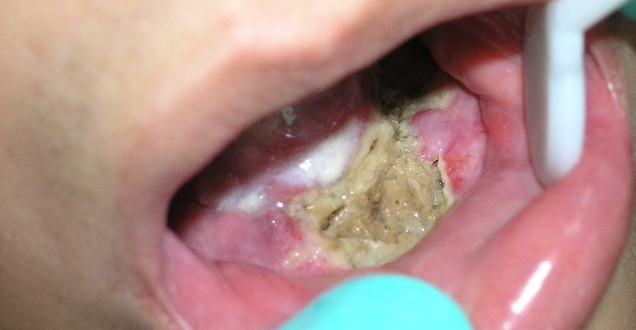 [Speaker Notes: Risk factors for ORN include dental infection (at the root) and the extraction of teeth]
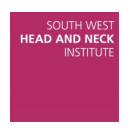 Osteoradionecrosis
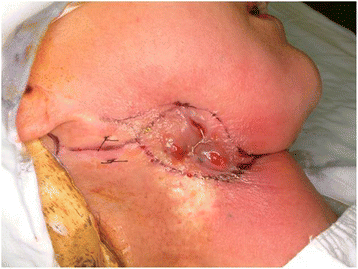 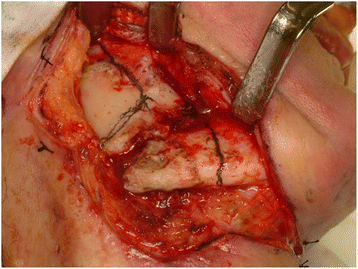 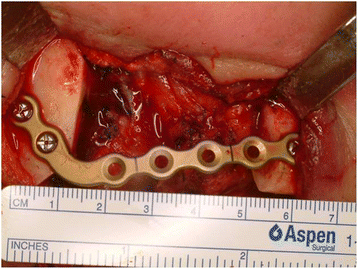 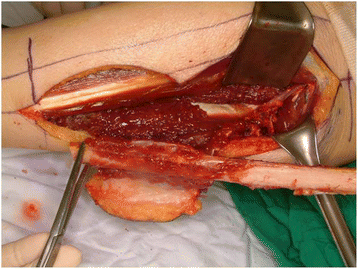 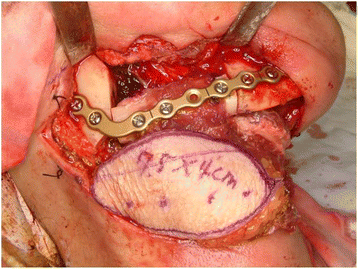 Kim et al. 2016
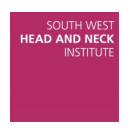 ORN @ UHBW
Service Evaluation (2019)

All eligible patients from 2015-19 who received 60Gy of radiotherapy following a diagnosis for coded head and neck cancer

Sample (n = 60) of a total 332 eligible patients

6.6% (n = 4) developed ORN

Likely under-estimation (only clinical letters where ORN explicitly mentioned included)
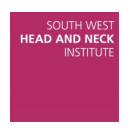 ORN: Wider Picture
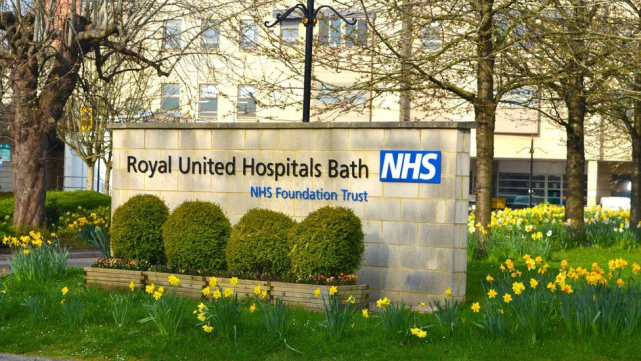 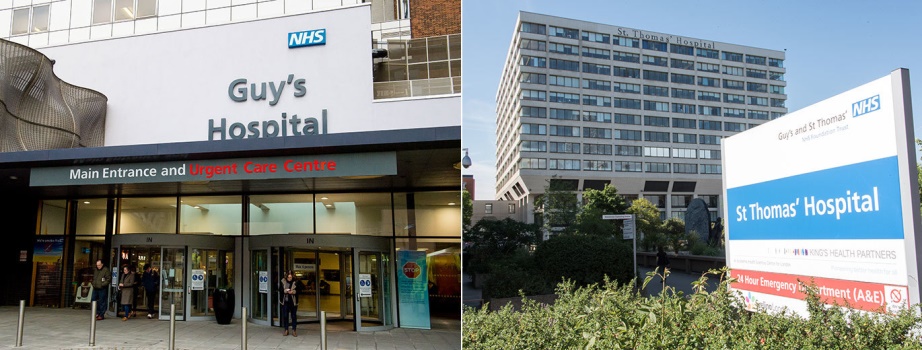 5.5% - GSTT, London (2009-14)(de Felice et al. 2016)
6.9% - RUH, Bath (Fitton et al. 2019)
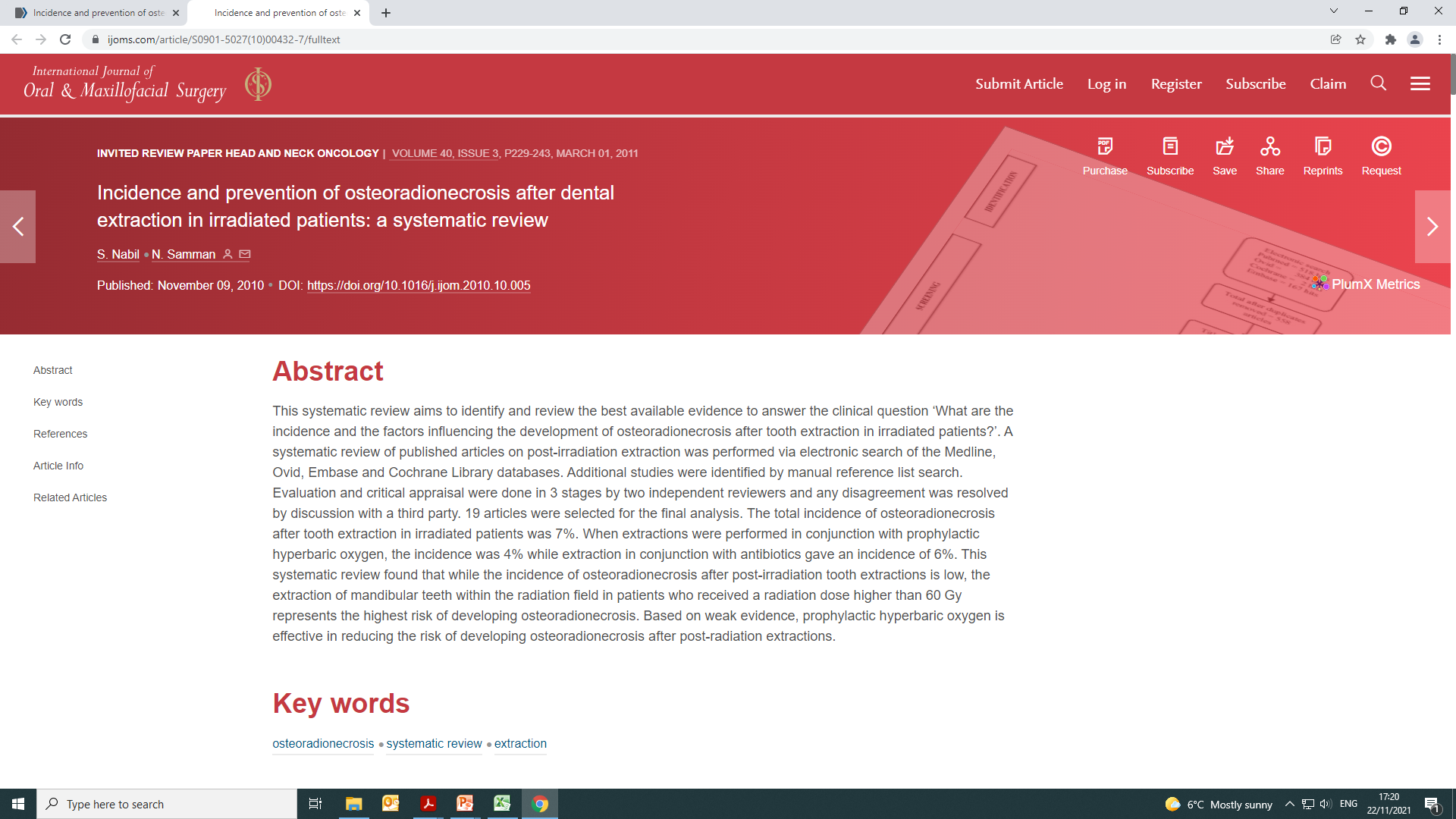 7.0% - International Systematic Review and Meta-Analysis (Nabbil and Samman, 2011)
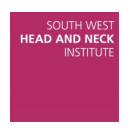 Reducing the Risk
EVERY patient having radiotherapy to the head and neck region should have a dental screen
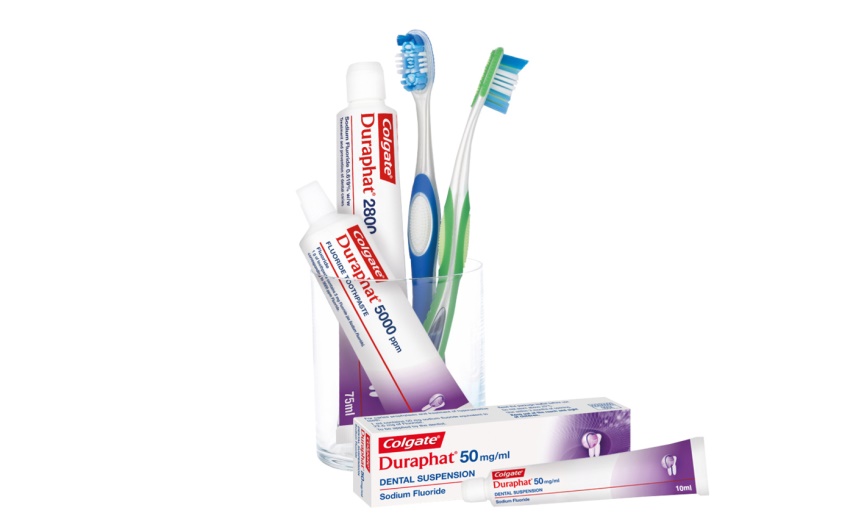 [Speaker Notes: The screen aims to identify teeth of poor prognosis (decay, severe gum disease, root infections and partially erupted teeth) in the radiotherapy field and extract these prior to radiotherapy.]
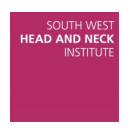 Reducing the Risk
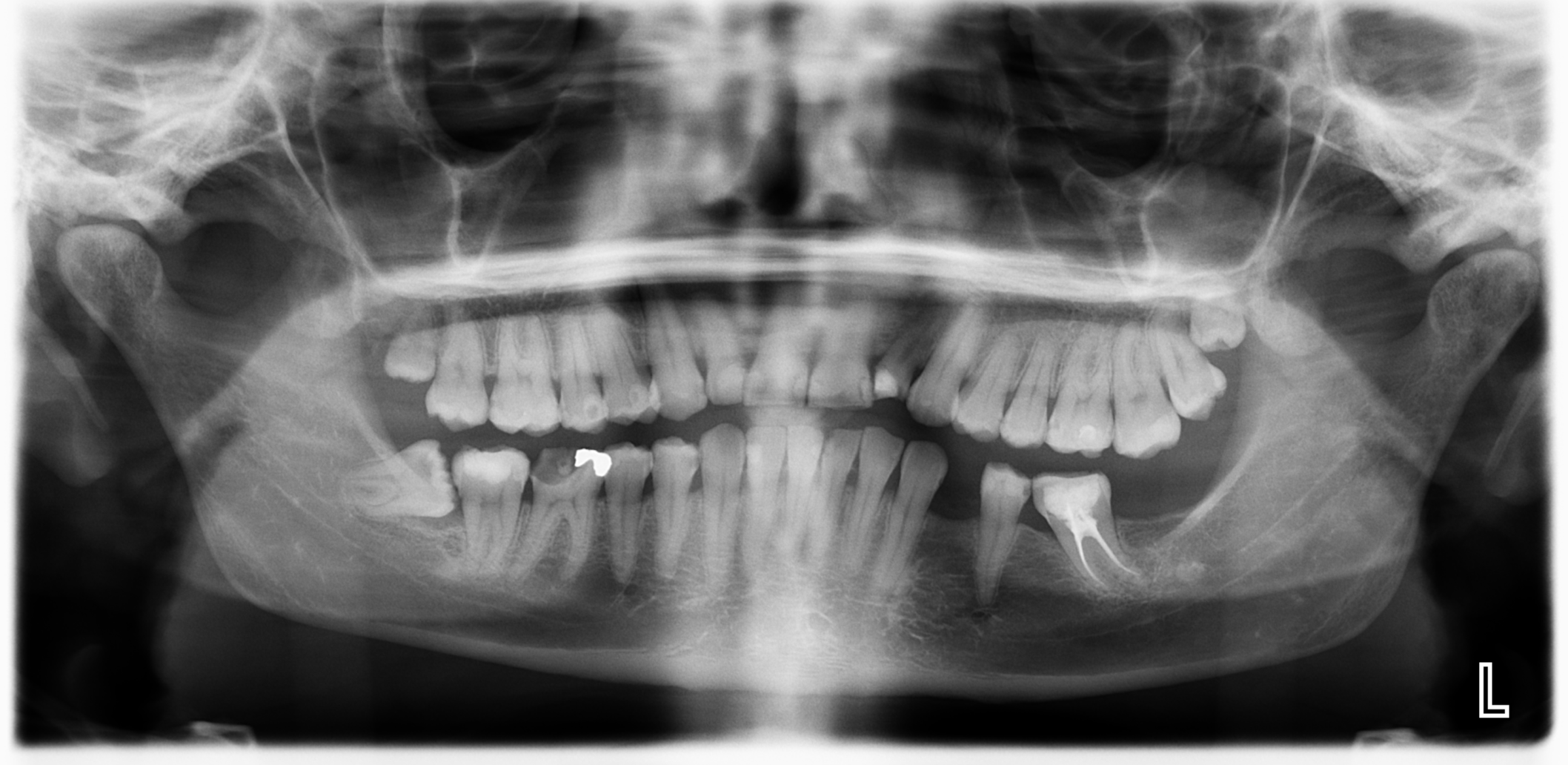 [Speaker Notes: The screen aims to identify teeth of poor prognosis (decay, severe gum disease, root infections and partially erupted teeth) in the radiotherapy field and extract these prior to radiotherapy.]
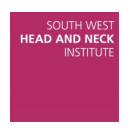 Reducing the Risk
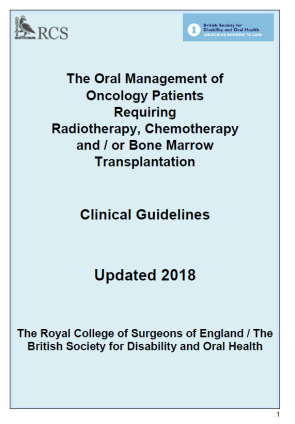 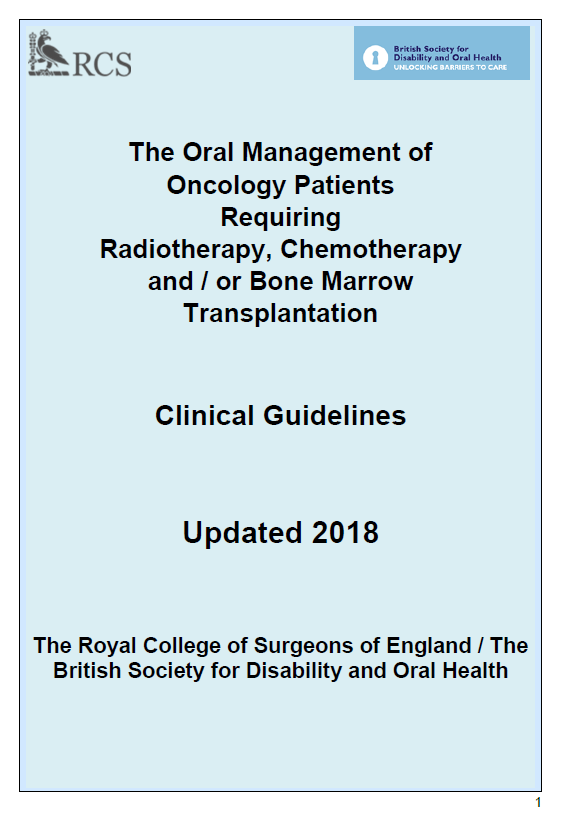 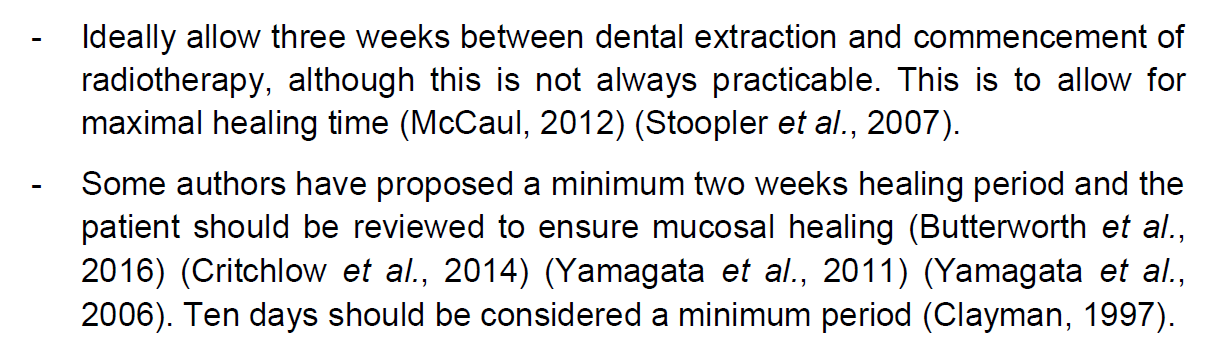 [Speaker Notes: Observational evidence suggests  lack of adequate healing time post-extraction can impact upon the incidence of ORN]
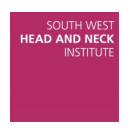 Healing Time Audit (1)
01/03/2020
01/01/2015
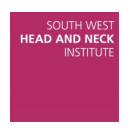 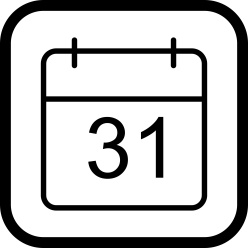 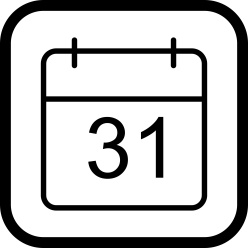 n = 50
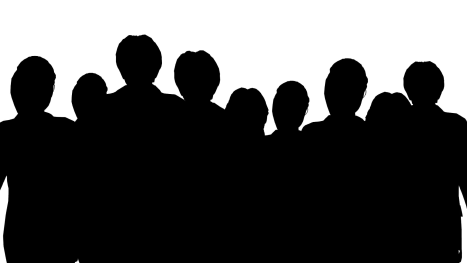 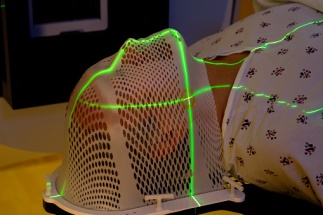 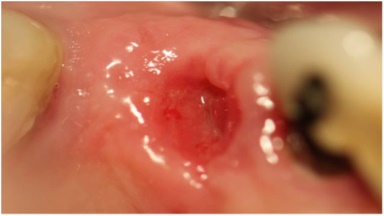 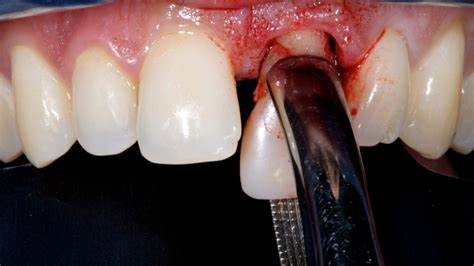 +
+
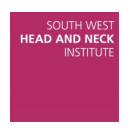 Healing Time Audit (1)
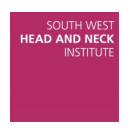 Healing Time Audit (1)
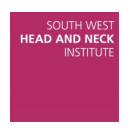 Action Points
Dental Screen
(Restorative)
Kuldip/Fran
(BDH Management)
Extractions
Radiotherapy
(Oncology)
Extraction
(Oral Surgery)
10 – 14 days
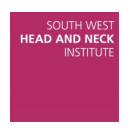 Action Points
Dental Screen
(Restorative)
Kuldip/Fran
(BDH Management)
Extractions
AND mucosal check 14 days later
Radiotherapy
(Oncology)
Mucosal Check
(Oral Surgery)
Extraction
(Oral Surgery)
14 days
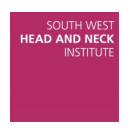 Healing Time Audit (2)
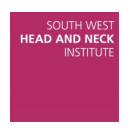 Healing Time Audit (2)
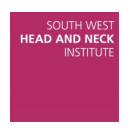 Healing Time Audit (2)
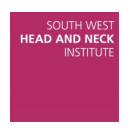 Healing Time Audit (2)
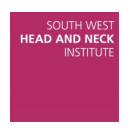 Conclusion
Increased compliance with RCS Dental Oncology Guidelines

Time and economic consequences of this
Current service evaluation into number of ORN follow-up appointments

Complete second cycle and develop next action points